PRUEBA Y JUZGAMIENTO
DERECHO A PROBAR
Derecho a Probar
Algunas precisiones:

Derecho fundamental.
Derecho subjetivo.
Derecho de relevancia procesal: la prueba resulta necesaria para acreditar los hechos que sirven de fundamento a la pretensión que se busca, o a la defensa ante determinada pretensión o imputación.

No es absoluto: se encuentra sujeto a reglas que determinan su admisión, actuación y valoración, así como su exclusión.
Derecho a Probar
Contenido:

Ofrecimiento.
Admisión. 
Actuación.
Valorazión.

Motivación.
A lo largo del proceso (investigación, etapa postulatoria y en el Juzgamiento).
En la Sentencia.
Derecho a Probar
BUSQUEDA, OBTENCIÓN Y ASEGURDAMIENTO DE LA PRUEBA
OFRECIMIENTO y ADMISIÓN DE LA PRUEBA

Pertinencia, conducencia y/o utilidad de los medios de Prueba
ACTUACIÓN, VALORACIÓN y MOTIVACIÓN
Derecho a Probar
Ofrecimiento y admisión: En concordancia con los siguientes principios procesales que la rigen:

Principio de Eventualidad o preclusión:

	Existen momento determinados, durante el proceso, en el que se pueden 	ofrecer los medios de prueba. Culminada esa etapa, la parte procesal no podrá 	retrotaer la actividad procesal a la anterior (precluida).
Derecho a Probar
Ofrecimiento y admisión: En concordancia con los siguientes principios procesales que la rigen:

Principio de Pertinencia.

	El medio de prueba que se ofrece debe tener una relación lógico-jurídica con 	el objeto del proceso.
Derecho a Probar
Ofrecimiento y admisión: En concordancia con los siguientes principios procesales que la rigen:

Principio de Idoneidad o Conducencia.

Este principio exige que “el sujeto procesal cuide que los medios probatorios con los que pretende acreditar los hechos que configuran su pretensión o su defensa sean aquellos que la ley permite utilizar para acreditar tales hechos -por ejemplo, en el caso del proceso ejecutivo resultará inidónea o inconducente una declaración de testigos ofrecida como medio probatorio-. Se trata entonces de comparar el medio probatorio y la ley, a fin de saber si el hecho puede ser demostrado en el proceso con ese medio probatorio”.
(BUSTAMANTE ALARCÓN, Reynaldo. El derecho fundamental a probar y su contenido esencial. En: Ius Et Veritas No. 14, p. 180)
Derecho a Probar
Ofrecimiento y admisión: En concordancia con los siguientes principios procesales que la rigen:

Principio de Utilidad.

	Solo deben ser admitidos los medios de prueba que “sirvan” y sean necesarios 	para generar convicción al Juzgador.

Inútil por irrelevante.
Inútil por imposibilidad del hecho.
Inútil por exención de prueba: no necesitan probarse.
Inútil por falta de adecuación del medio.
Derecho a Probar
Ofrecimiento y admisión: En concordancia con los siguientes principios procesales que la rigen:

Principio de Licitud.

No es posible que sean admitidos al proceso los medios de prueba que se hayan obtenido contraveniendo derechos fundamentales.
Derecho a Probar
Actuación: El Juez DEBE actuar la prueba ofrecida y admitida, bajo los siguientes principios:

Principio de Inmediación en materia probatoria.
Principio de Contradicción.
Principio de Adquisición o Comunidad
Derecho a Probar
Valoración: El Juez DEBE actuar la prueba ofrecida y admitida, bajo los siguientes principios:

Principio de unidad del material probatorio.
Los sistemas de valoración de los medios probatorios.
Derecho a Probar
Motivación y Decisión sobre los hechos probados:
PROCESO PENAL:

El estándar exige que la hipótesis este confirmada  “más allá de toda duda razonable”.

Ello implica mayor exigencia probatoria.
PROCESO CIVIL:

Estándar de la prueba prevaleciente: una hipótesis está probada si su grado de confirmación es superior a la hipótesis contraria.
HECHO
PROBADO
BUSQUEDA, OBTENCIÓN y ASEGURAMIENTO DE LA PRUEBA
Búsqueda, obtención y aseguramiento de la prueba
DERECHOS FUNDAMENTALES
(Constitución y Tratados Internacionales)
PRINCIPIO DE LEGALIDAD
OBTENCIÓN DE LA PRUEBA
BUSQUEDA, OBTENCIÓN y ASEGURAMIENTO DE LA PRUEBA
Código Procesal Penal
BUSQUEDA, OBTENCIÓN y ASEGURAMIENTO DE LA PRUEBA
Código Procesal Penal
BUSQUEDA, OBTENCIÓN y ASEGURAMIENTO DE LA PRUEBA
Código Procesal Penal
BUSQUEDA, OBTENCIÓN y ASEGURAMIENTO DE LA PRUEBA
Código Procesal Penal
BUSQUEDA, OBTENCIÓN y ASEGURAMIENTO DE LA PRUEBA
Código Procesal Penal
Prueba Anticipada
DERECHO A PROBAR
BUSQUEDA Y ASEGURDAMIENTO DE LA PRUEBA
OFRECIMIENTO y ADMISIÓN DE LA PRUEBA

Pertinencia, conducencia y/o utilidad de los medios de Prueba
ACTUACIÓN, VALORACIÓN y MOTIVACIÓN
PRUEBA ANTICIPADA

Actuación de la Prueba Anticipada – Pertinencia, conducencia y/o utilidad de la prueba anticipada.
VALORACIÓN y MOTIVACIÓN DE LA PRUEBA ANTICIPADA
Prueba Anticipada
Supuestos de Prueba Anticipada (242° del CPP)

Testimoniales y exámenes de peritos
Careo de personas
Reconocimientos, inspecciones y reproducciones
Declaración de niños, niñas y adolescentes en calidad de agraviados (delitos Contra La Libertad)
Declaraciones testimoniales de peritos en casos de Crimen Organizado y en delitos Contra la Administración Pública
Situaciones de urgencia que adviertan que dichas actuaciones no podrán realizarse en juicio; situaciones impostergables que no podrán reproducirse luego,

Situaciones especiales destinadas a evitar la revictimización de niños, niñas y adolescentes.
Prueba Anticipada
Se solicita al Juez de Investigación Preparatoria.
El Ministerio Público participará de manera obligatoria en la Audiencia de Prueba Anticipada.


“Las pruebas serán practicadas con las formalidades establecidas para el Juicio Oral” (Art. 245°.3 CPP)
Prueba de Oficio
Prueba de Oficio
Artículo 385° del CPP. Otros medios de prueba y prueba de oficio.-

1. Si para conocer los hechos, siempre que sea posible, que no se halla realizado dicha diligencia en la investigación preparatoria o ésta resultara manifiestamente insuficiente, el Juez Penal, de oficio o a pedido de parte, previo debate de los intervinientes, ordenará la realización de una inspección o de una reconstrucción, disponiendo las medidas necesarias para llevarlas a cabo.

2. El Juez Penal, EXCEPCIONALMENTE, una vez culminada la recepción de las pruebas, podrá disponer, de oficio o a pedido de parte, la actuación de nuevos medios probatorios si en el curso del debate resultasen indispensables o manifiestamente útiles para esclarecer la verdad. El Juez Penal cuidará de no reemplazar por este medio la actuación propia de las partes.

3. La resolución que se emita en ambos supuestos no es recurrible.
Prueba de Oficio
Algunas REGLAS y LÍMITES:


Es un poder discrecional del Juez.
Es de carácter subsidiario.
El Juez puede complementar o integrar las iniciativas probatorias de las partes, cuando éstas parezcan insuficientes para permitir la adquisición de todas las pruebas que hacen falta para formular una decisión que verifica la verdad de los hechos.
El Juez debe garantizar el derecho de contradicción de las partes.
La iniciativa probatoria del Juez para ser válida debe limitarse a los hechos discutidos en el proceso. No introducir hechos no alegados por las partes.
El Juez no puede suplir el descuido o la actividad probatoria equivocada.
Prueba de Oficio
Artículo Vlll. Legitimidad de la prueba:

1. Todo medio de prueba será valorado sólo si ha sido obtenido e incorporado al proceso por un procedimiento constitucionalmente legítimo.

2. Carecen de efecto legal las pruebas obtenidas, directa o indirectamente, con violación del contenido esencial de los derechos fundamentales de la persona.

3. La inobservancia de cualquier regla de garantía constitucional establecida a favor del procesado no podrá hacerse valer en su perjuicio.
Prueba de Oficio
Artículo IX. Derecho de Defensa:

1. Toda persona tiene derecho inviolable e irrestricto a que se le informe de sus derechos, a que se le comunique de inmediato y detalladamente la imputación formulada en su contra, y a ser asistida por un Abogado Defensor de su elección o, en su caso, por un abogado de oficio, desde que es citada o detenida por la autoridad. También tiene derecho a que se le conceda un tiempo razonable para que prepare su defensa; a ejercer su autodefensa material; a intervenir, en plena igualdad, en la actividad probatoria; y, en las condiciones previstas por la Ley, a utilizar los medios de prueba pertinentes. El ejercicio del derecho de defensa se extiende a todo estado y grado del procedimiento, en la forma y oportunidad que la ley señala.
Prueba de Oficio
Artículo VII del Título Preliminar del Código Procesal Penal.



Artículo IX del Título Preliminar del Código Procesal Penal
REGLAS Y LIMITES A LA PRUEBA DE OFICIO.
Prueba Prohibida
Prueba Prohibida
DOS CONCEPCIONES:

Concepción Amplia.

Concepción Restrictiva.
Prueba Prohibida
CONCEPCIÓN AMPLIA:

La prueba prohibida o ilícita es aquella que viola cualquier precepto legal, o aquella que se hace de forma dolosa, teniendo como destinatario de este acto intencional una norma sobre prueba.

Su configuración produce indefensión (derecho de defensa) no siendo esencial la producción de una infracción constitucional o infra constitucional.
Prueba Prohibida
CONCEPCIÓN RESTRICTIVA:

Solo es prueba prohibida o ilícita aquella que ha sido obtenida con vulneración de los derechos fundamentales; ello por la posición preferente que tienen los derechos fundamentales en el sistema de derechos que protege la constitución. (Asencio Mellado – Picó I Yunoy).

La prueba ilícita es la que se obtiene con vulneración de garantías constitucionales, es un tipo de prueba inconstitucional, y aunque la ilicitud probatoria tiene lugar normalmente en la fase preliminar o de investigación, puede producirse también en juicio oral. Ejemplo: Un testigo no es informado que tienen derecho a no declarar por razones de parentesco.
Prueba Prohibida
PRUEBA PROHIBIDA
PRUEBA
ILÍCITA
VULNERACIÓN DE GARANTÍAS CONSTITUCIONALES

Derecho de Defensa.
Derecho al Debido Proceso.
Prueba Prohibida
PRUEBA PROHIBIDA
PRUEBA
ILÍCITA
Artículo 159° del CPP. Utilización de la prueba.-

1. El Juez no podrá utilizar, directa o indirectamente, las fuentes o medios de prueba obtenidos con vulneración del contenido esencial de los derechos fundamentales de la persona.
Prueba Prohibida
PRUEBA PROHIBIDA O ILÍCÍTA
PRUEBA
IRREGULAR
Violación de una norma procesal al momento de incorporar el medio probatorio al proceso.

CONSECUENCIA: Su exclusión no es la regla, pues debe analizar la “intensidad de afectación” de dicha prueba irregular a los derechos fundamentales.
“La prueba ilícita es aquella en cuya obtención o actuación se lesionan derechos fundamentales o se viola la legalidad procesal, de modo que la misma deviene procesalmente en inefectiva e inutilizable” (Cas. 591-2015-Húanuco).

CONSECUENCIA: Exclusión de la prueba del proceso.
Prueba Prohibida
CUESTIONAMIENTO:

Al inicio de  la investigación, en la audiencia de tutela.

Se pude solicitar también la inadmisión de un prueba ilícita en la Etapa Intermedia. Se debatirá la admisibilidad de la prueba ofrecida y el Juez deberá decidir sobre la admisión de los medios de prueba ofrecidos. Esto en tanto que la etapa intermedia es la adecuada para revisar que los actos de investigación se hayan realizado de forma correcta. 

Prohibición de valoración: Artículo 159° del CPP
Prueba Prohibida
EXCLUSIÓN:

El nuevo  Código Procesal Penal, a diferencia del Código de Procedimientos Penales,  prevé la posibilidad de excluir la prueba ilícita en cada etapa en que se desarrolla el proceso penal. Es decir desde la sede de admisión.

Según el artículo 71°.4 del CPP de 2004, el imputado que considere que la vulneración de derechos fundamentales durante las diligencias preliminares o en la investigación preparatoria, puede hacer uso del vía de tutela ante el juez de investigación preparatoria.
Prueba Prohibida
EXCLUSIÓN:

Al respecto, la Corte Suprema de Justicia, en el Acuerdo Plenario Nro. 05-2010/CJ -116, ha señalado:  “a través de la audiencia de tutela se podrá solicitar la exclusión de material probatorio obtenido ilícitamente (…) siempre que no exista una vía propia para alcanzar este propósito”.
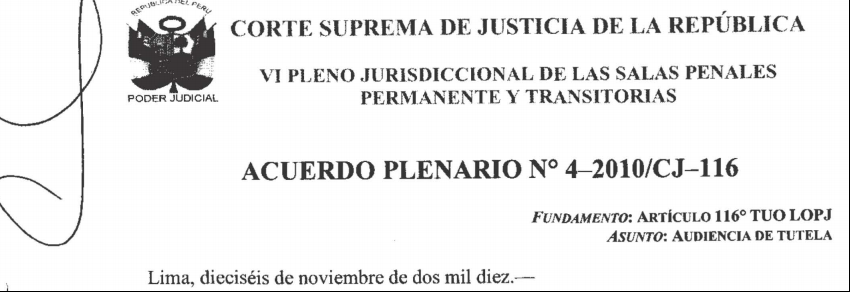 Derecho a Probar
BUSQUEDA, OBTENCIÓN Y ASEGURDAMIENTO DE LA PRUEBA
OFRECIMIENTO y ADMISIÓN DE LA PRUEBA

Pertinencia, conducencia y/o utilidad de los medios de Prueba.
ACTUACIÓN, VALORACIÓN y MOTIVACIÓN
EXCLUSIÓN DEL MATERIAL PROBATORIO
Prueba Prohibida
EXCEPCIONES:

LA FUENTE INDEPENDIENTE.- Funciona cuando al acto ilegal o sus consecuencias, se puede llegar por medios probatorios legales presentes, que no tienen conexión con la violación constitucional. En este caso no estamos ante una prueba ilícita derivada, pues hay una desconexión causal entre el antecedente, y una consecuencia que no es resultado directo del primero.

- Evidencia obtenida con anterioridad al acto ilegal. 
- Evidencia obtenida en forma posterior al acto ilegal.
Prueba Prohibida
EXCEPCIONES:

DESCUBRIMIETO INEVITALBLE.- Aquí, solo basta una mera representación hipotética de la posibilidad de establecer el hecho investigado sin que sea necesaria la existencia de una situación de certeza con una realidad.

La valoración de la prueba obtenida solo sería una forma de adelantarse a un hecho, que de todas maneras habría de acontecer.
Prueba Prohibida
EXCEPCIONES:

LA BUENA FE.- Contenido que viene dado por la jurisprudencia norteamericana. Esta circunscrita al actuar de los policías en una diligencia de investigación, preguntándose, en cada caso, si el agente policial en cuestión actuó de buena fe o mala fe. 

EL TINTE DILUIDO O VÍNCULO ATENUADO.- Corresponde aceptar la prueba derivada de una ilícita, siempre y cuando la relación de distancia entre la primera y la segunda sea lo suficientemente amplia como para lograr que el tinte de ilicitud de la primera desaparezca absolutamente en la segunda.
Prueba Prohibida
EXCEPCIONES:

PRINCIPIO DE PROPORCIONALIDAD.- Es la evaluación de los diversos bienes jurídicos y su realización, con el quebranto de garantías fundamentales, que consiste en plantearse la posibilidad de aceptar medios ilícitos, para lograr un fin deseable, por medio del uso de la prueba ilícita derivada.

La destrucción de la mentira del imputado.

La infracción Constitucional beneficiosa al imputado.- Si bien la prueba ilícita derivada es susceptible de ser excluida por infringir las garantías de un acusado, la exclusión no se justifica si de ella se devienen efectos beneficiosos.
Prueba Prohibida
EXCEPCIONES:

La renuncia del imputado.- Es cuando estamos en presencia de una posibilidad cierta de aceptación por parte de quien se perjudica.

¿Estamos frente a un derecho renunciable?

La ponderación de derechos.
Estándares de Prueba
Estándares de Prueba
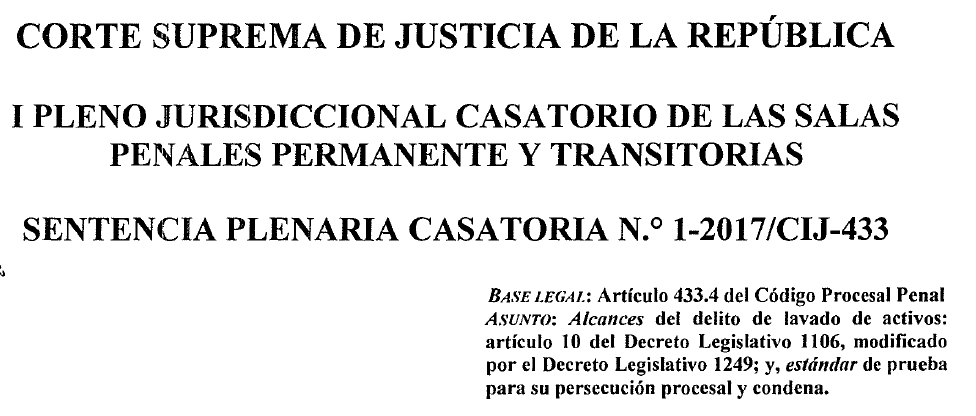 Prueba Prohibida
Según la Sentencia Plenaria Casatoria 1-2017, se tienen los siguientes estándares:

Sospecha inicial simple: análisis preliminar objetivo para abrir investigación.

Sospecha relevadora: existencia de hechos o datos básicos para Formalizar la Investigación Preparatoria; nivel de acreditación “medio” de los elementos de prueba.

Sospecha suficiente: idónea para la acusación y para dicta auto de enjuiciamiento.

Sospecha grave: propia para dictar mandato de prisión preventiva.
Prueba Prohibida
Sobre los estándares:



Sospecha inicial simple


Sospecha relevadora
Sospecha suficiente
Sospecha grave
Acto de verificación del Fiscal Penal, sobre la base de elementos objetivos que se aprecien de la denuncia penal o noticia criminal para abrir investigación. Es ajena a actividad probatoria alguna.
Requiere de cierta actividad probatoria.

Los estándares de prueba fijan dichos criterios que permiten al Fiscal y/o Juez emitir los pronunciamientos para pasar de una etapa procesal a la otra, o para esclarecer la situación jurídica de los sujetos procesales investigados.